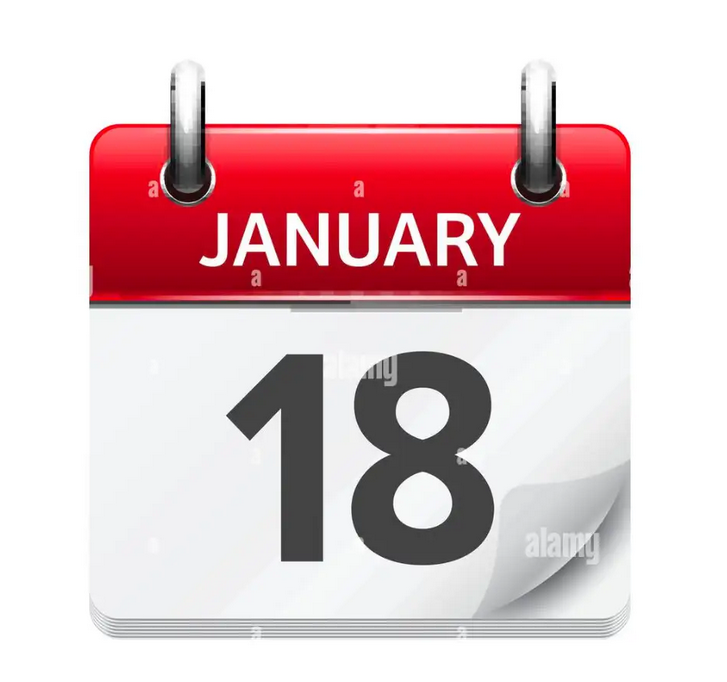 Aula T1 
 18 Gennaio 2025
Il viaggio continua: Tappa di riflessione
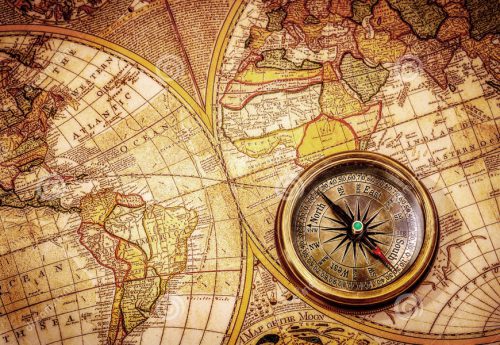 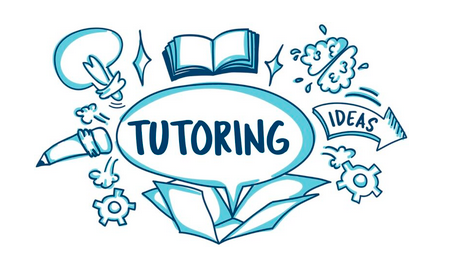 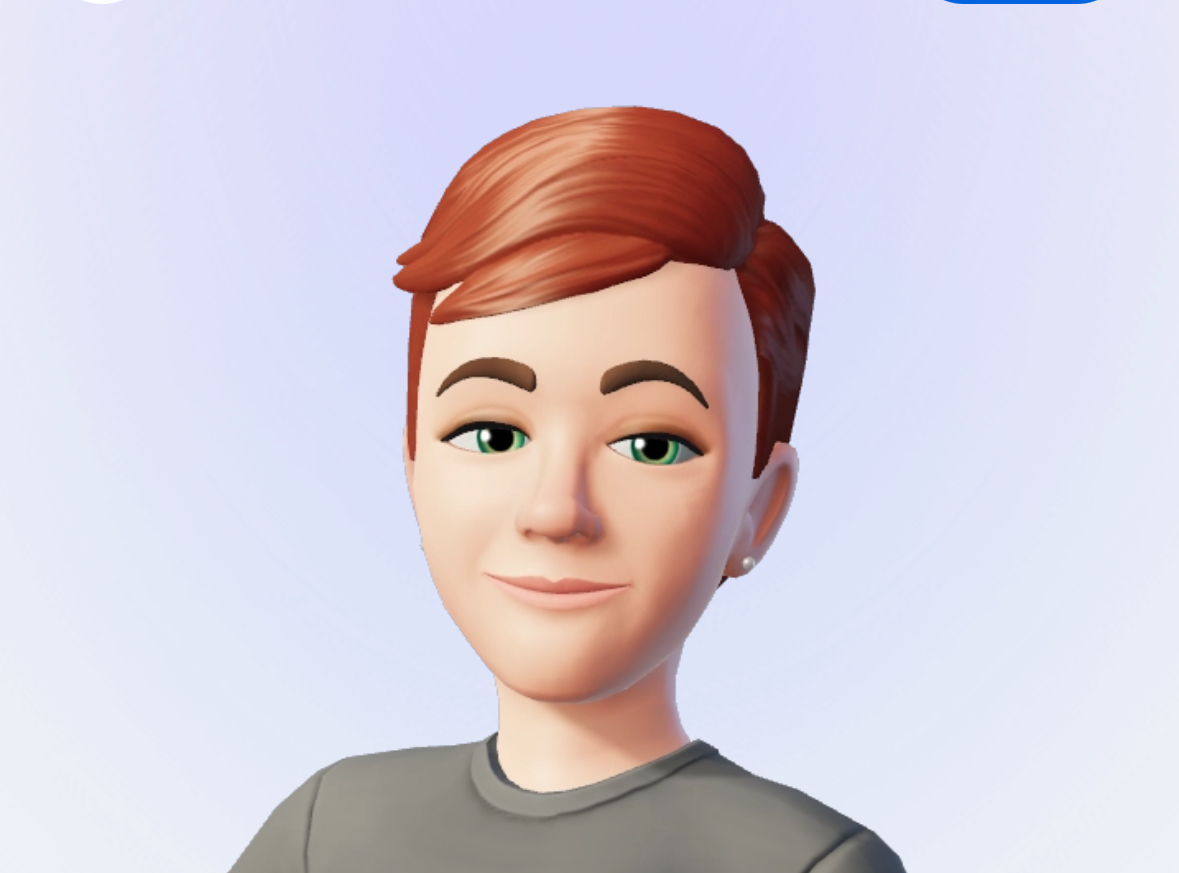 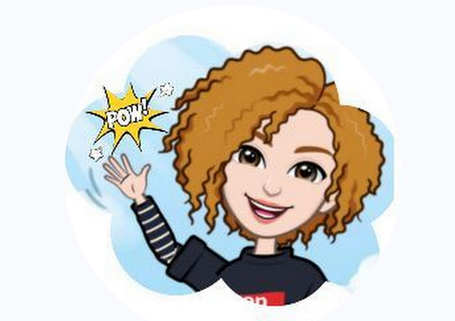 TUTORS
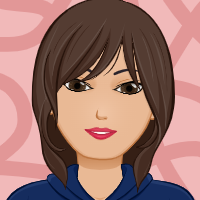 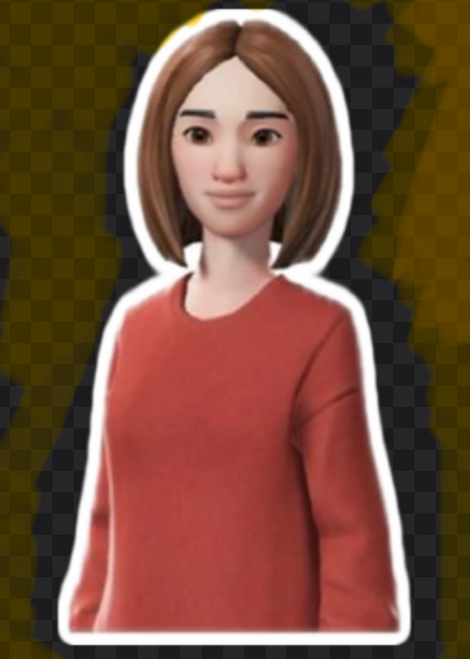 Ciabatti, Mura, Nicolosi, Sciascia.
Facciamo il punto
Tutti abbiamo cominciato il tirocinio?

Siamo riusciti a recuperare le eventuali ore di assenza al tirocinio indiretto?

Come è andata l’esperienza di scrittura dell’introduzione?
Rispondiamo al sondaggio collegandoci!
https://forms.gle/9uvrmGrodVQtemVg7
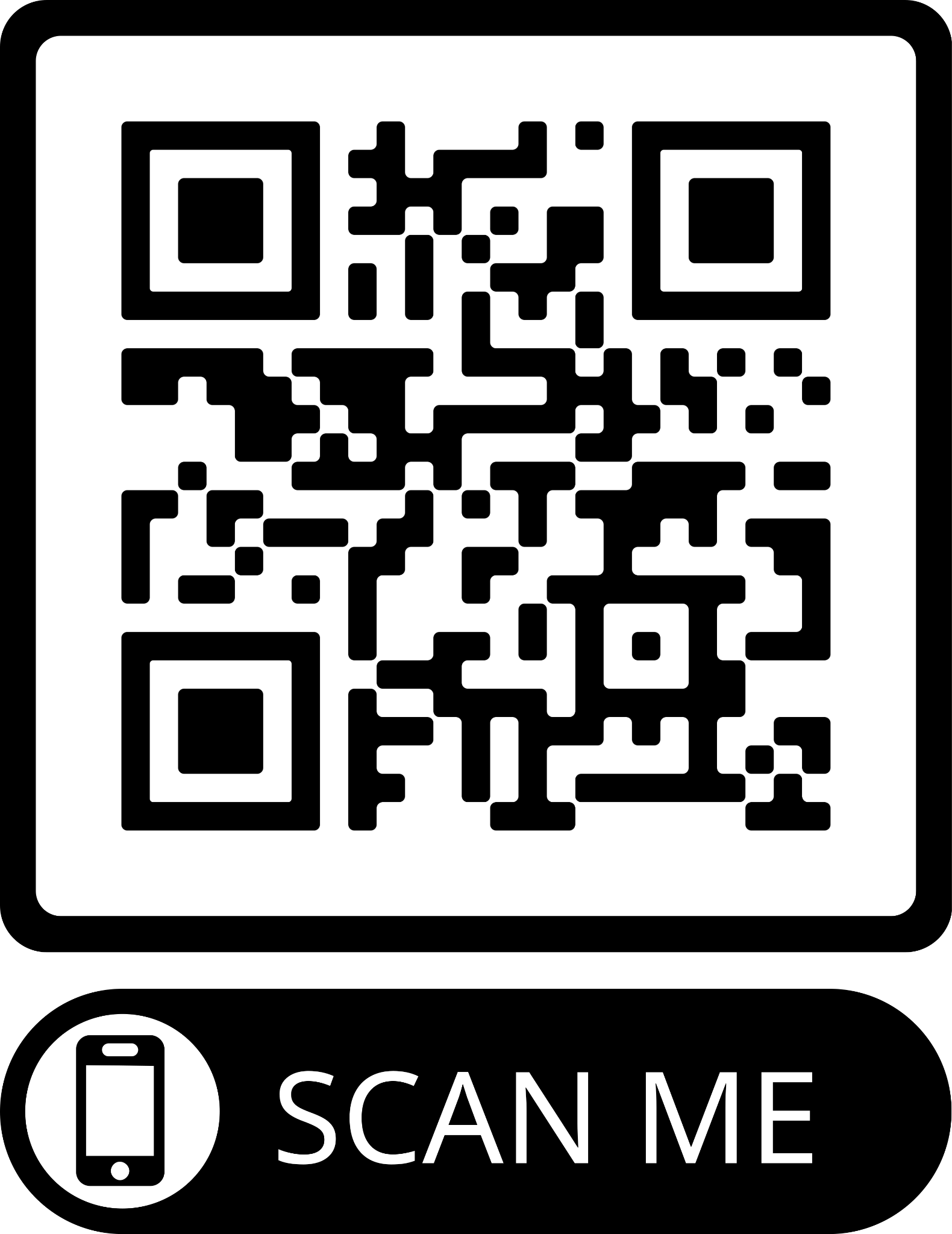 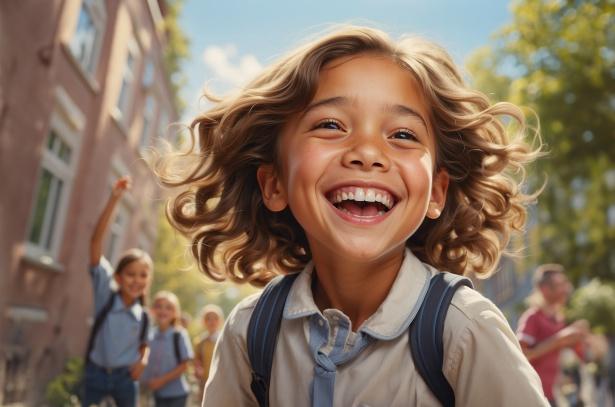 Programma di sabato 18 gennaio 2025
9 :00- 9:30 lettura testi
9:30- 10:00 lavoro in piccoli gruppi distinti tra infanzia e Primaria
10:00- 10:30 restituzione lavoro di gruppo 15 minuti per primaria e 15 per infanzia
10:30- 10:40 pausa
10:40- 11:45  la letto scrittura alla scuola dell’infanzia 
11:45- 12:00 domande
Colloqui prenotabili, anche di gruppo, con il tutor
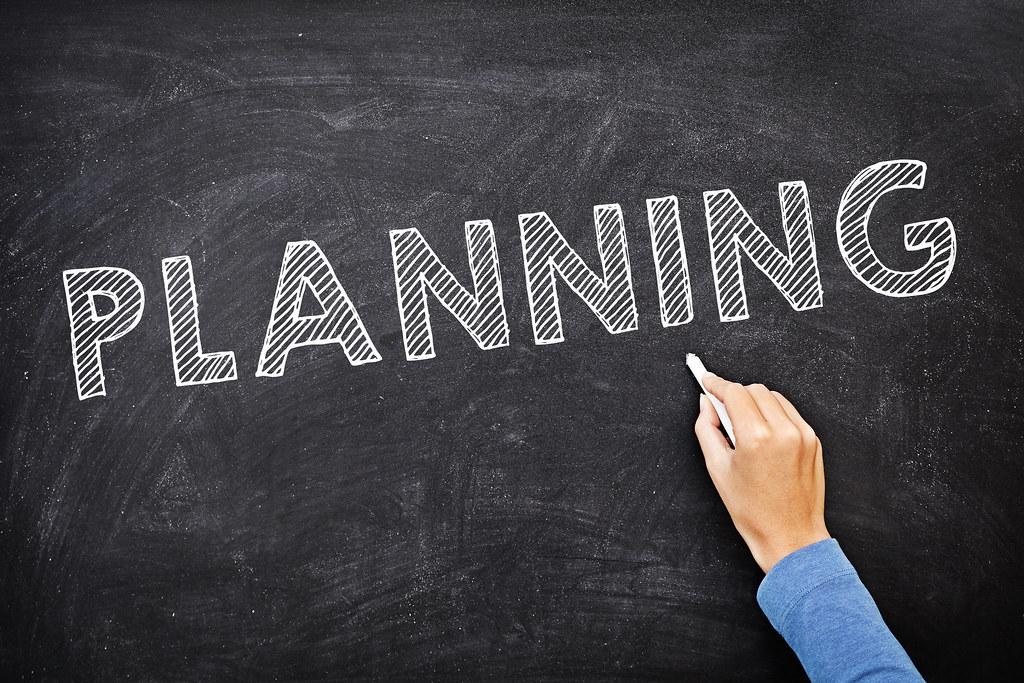 Analisi dei testi di tirocinio
(attività in piccolo gruppo)
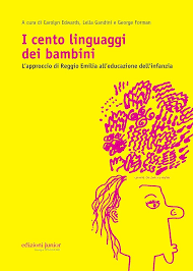 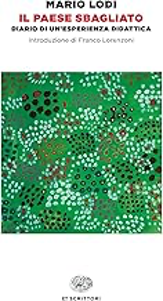 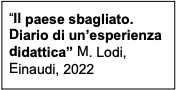 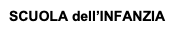 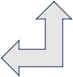 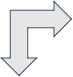 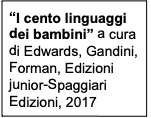 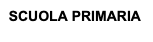 Testo Malaguzzi: 
 Dal semplice amore per i bambini al loro rispetto
https://drive.google.com/file/d/1TabTficEzzijT3ohjBl8gz_f6Yzc13sU/view?usp=drive_link
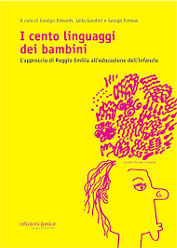 pag. 119
Tabella di riflessione sul testo di Malaguzzi
Dal semplice amore per i bambini al loro rispetto. (pag. 119)
Testo M. Lodi: 
Taccuino - L’uomo “mezzo”
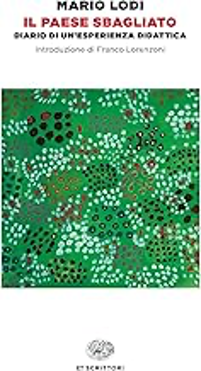 https://drive.google.com/file/d/1TwnOb1-
yg8tSXoHtjLfv4dwPe0pA-77Y/view?usp=drive_link
pagg. 140-142
Tabella di riflessione testo di Lodi
L ’uomo “mezzo”. (pag. 140-142)
Letto-scrittura alla Scuola dell’Infanzia
Quali interventi irrinunciabili dovrebbero essere parte integrante del percorso  connesso all’apprendimento della letto scrittura alla scuola dell’Infanzia?
Iniziamo con un gioco
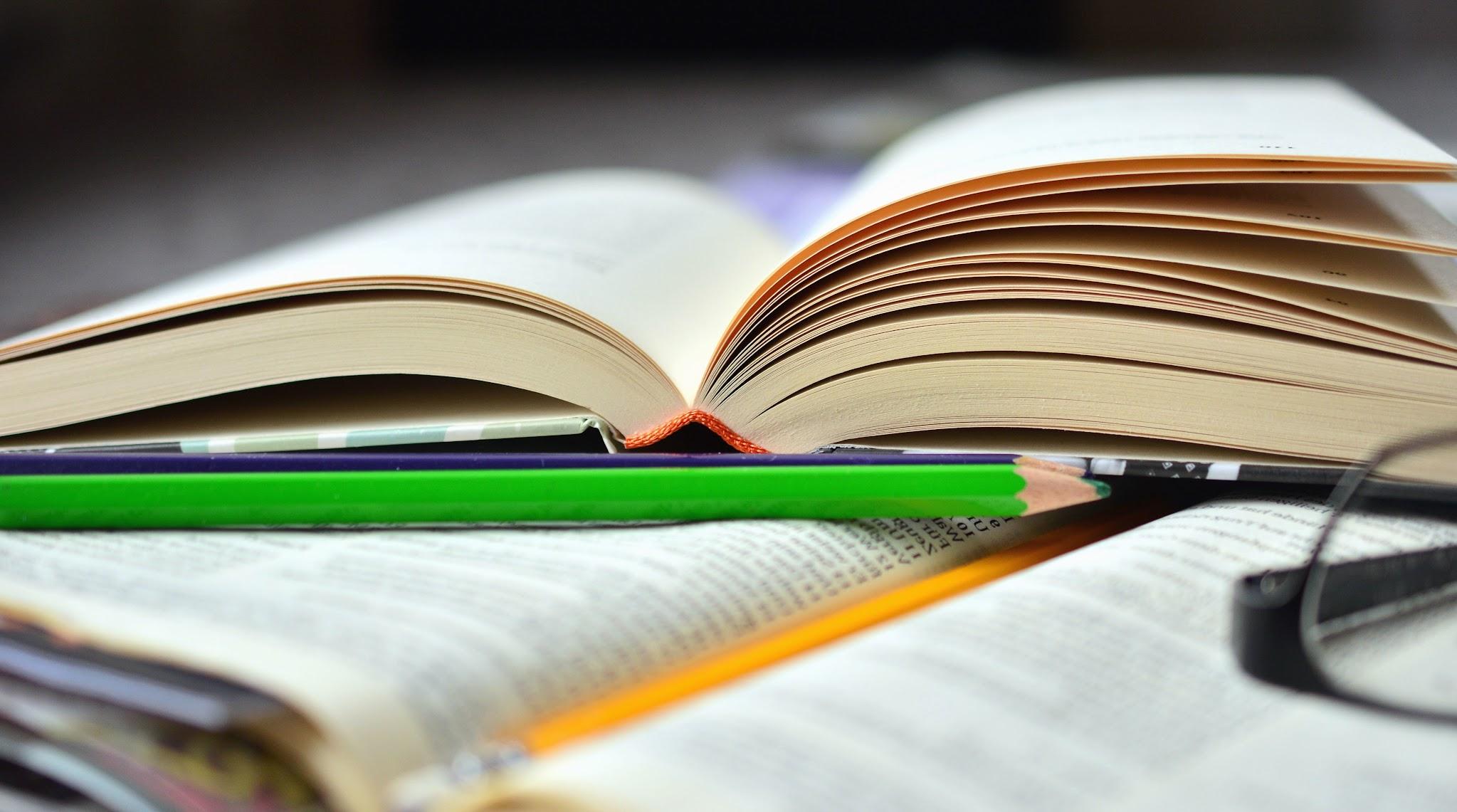 Come pensi potresti organizzare un percorso di letto scrittura, utilizzando con i bambini, le attività che hai appena sperimentato?
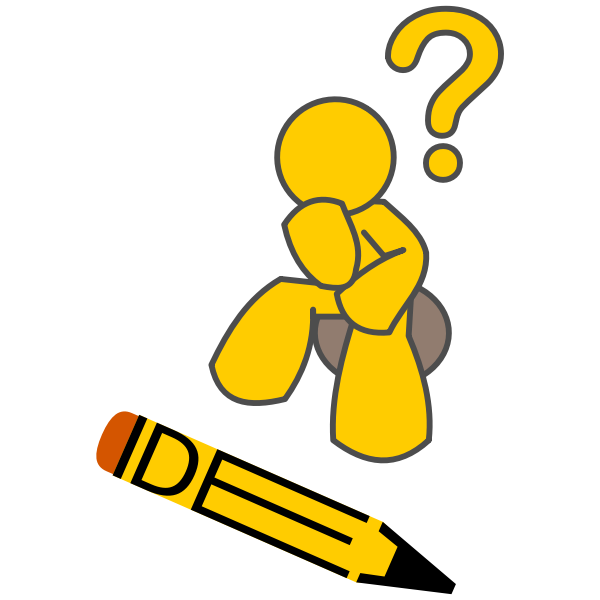 https://www.menti.com/al18d4ptirkv
Un’esperienza concreta
https://drive.google.com/file/d/1Idmioqfr0JgWAPzDQYcYzX5QhzNArk-1/view?usp=drive_link
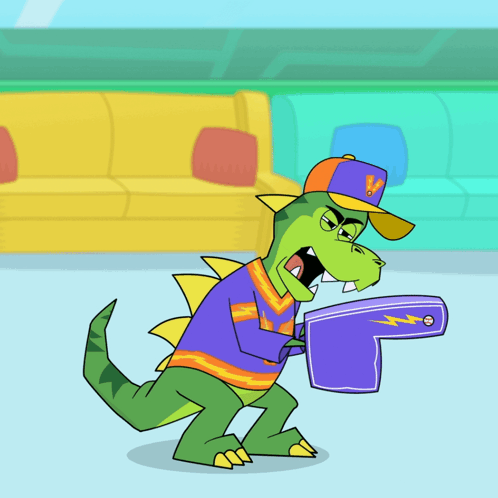 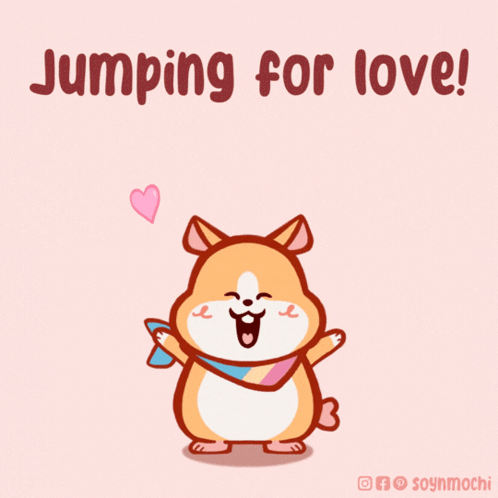 for learning
Avviare alla lettura
Qual è l’età per avviare alla lettura?
Cosa è lettura?
La lettura è connessa solo a un codice alfabetico?

Stadio logografico: coincide solitamente con l'età prescolare. Il bambino riconosce e legge alcune parole in modo globale, perché contengono delle lettere o degli elementi che ha imparato a riconoscere, tuttavia egli non ha né conoscenze ortografiche né fonologiche sulle parole che legge.
L’importanza dell’avvio alla lettura in età pre-scolare
Aspetti neurologici: mentre i genitori parlano, cantano e leggono ai loro figli, i legami esistenti tra le cellule cerebrali si rinforzano e se ne formano di nuovi,
Psico-sociali: la lettura precoce agisce sulle funzioni cognitive; sulle capacità di ragionamento critico; sullo sviluppo dell’identità personale; sulle competenze emotive; sull’immaginazione; sulla creatività e sullo sviluppo del pensiero divergente; sulla curiosità; sull’empatia, …
Educativi: I bambini che familiarizzano con la lettura durante i primi anni di vita avranno una conoscenza più vasta e un bagaglio di apprendimenti pregressi rispetto alla scuola primaria, un più ampio vocabolario e una fluenza verbale migliore, oltre che una maggiore capacità di attenzione e concentrazione.
Linguistici: la lettura in tenera età affina, naturalmente, le abilità linguistiche
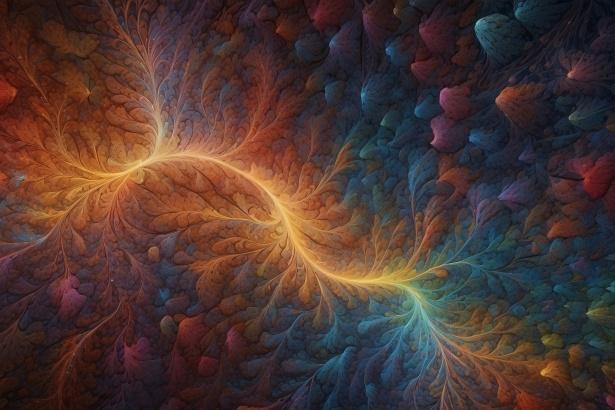 Ascolto
Parola  chiave
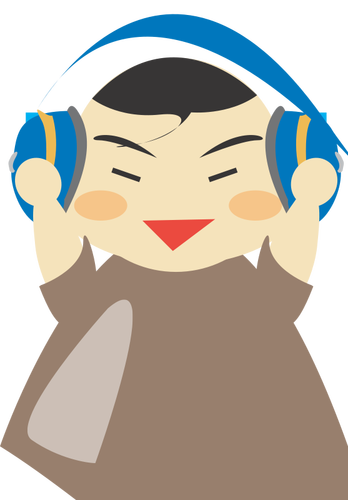 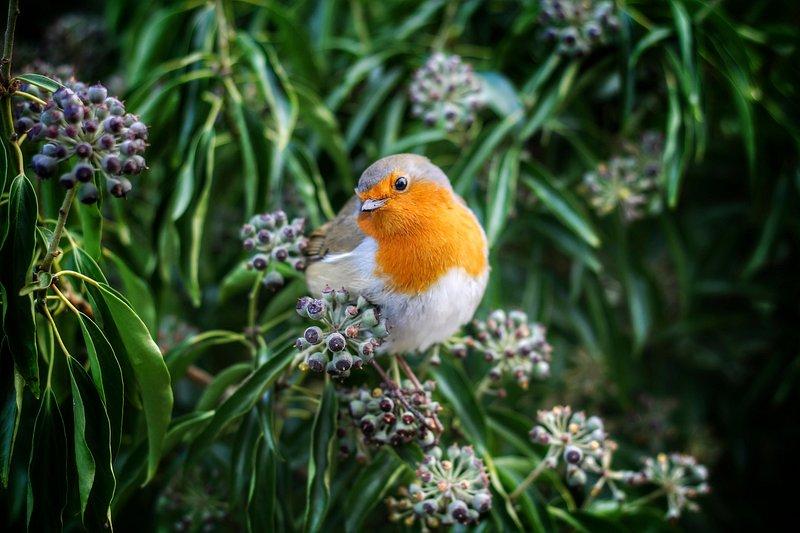 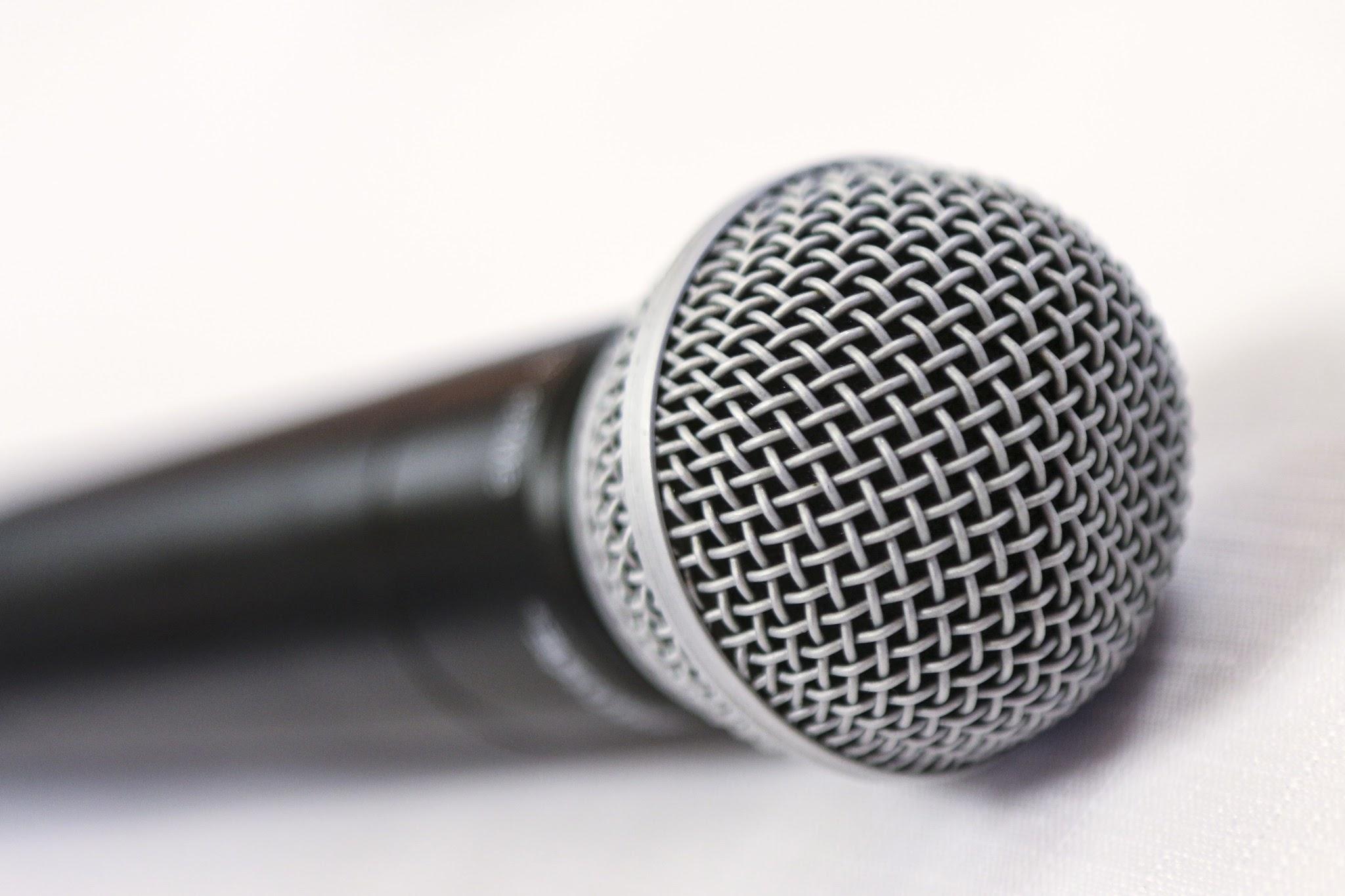 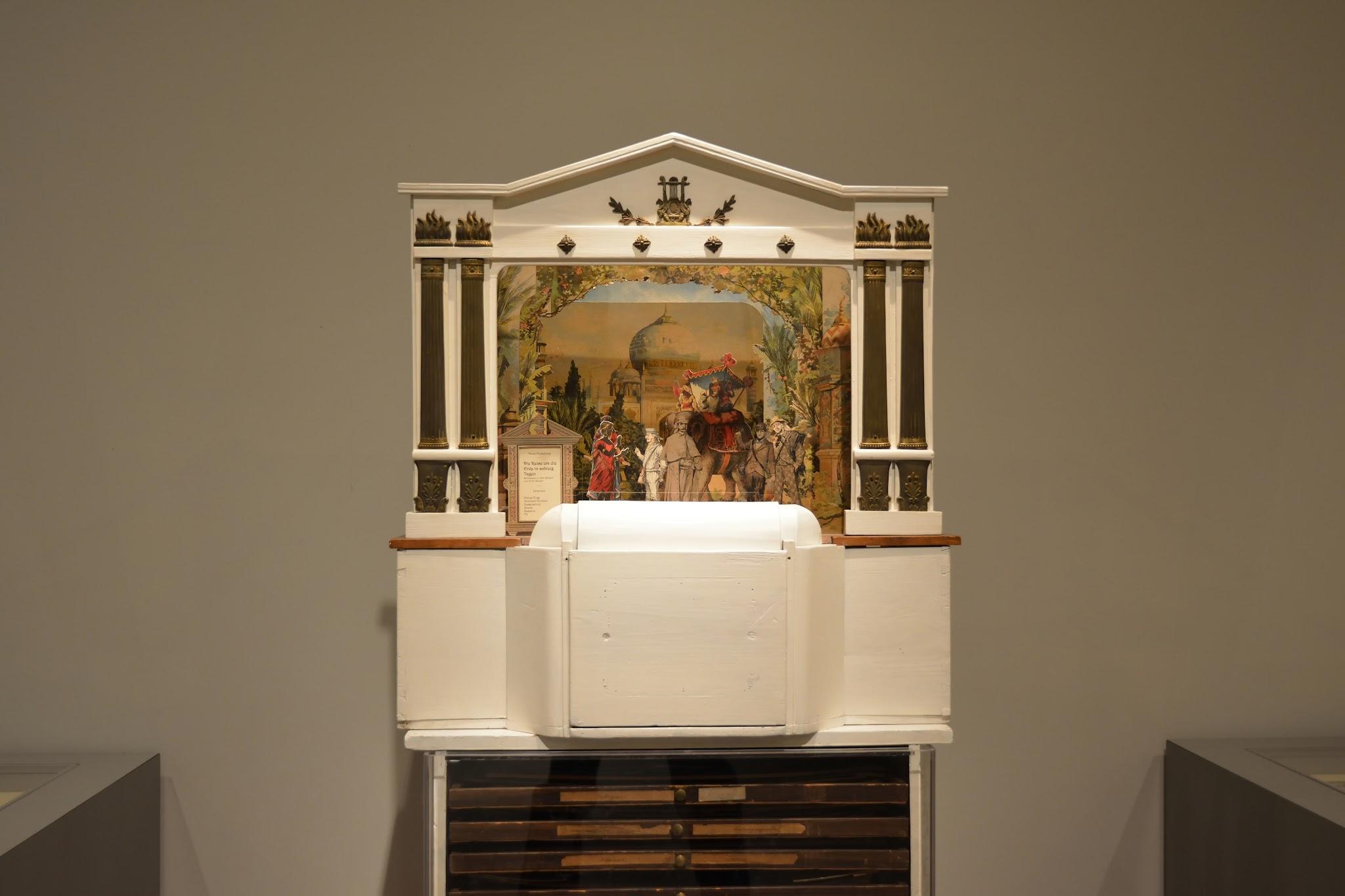 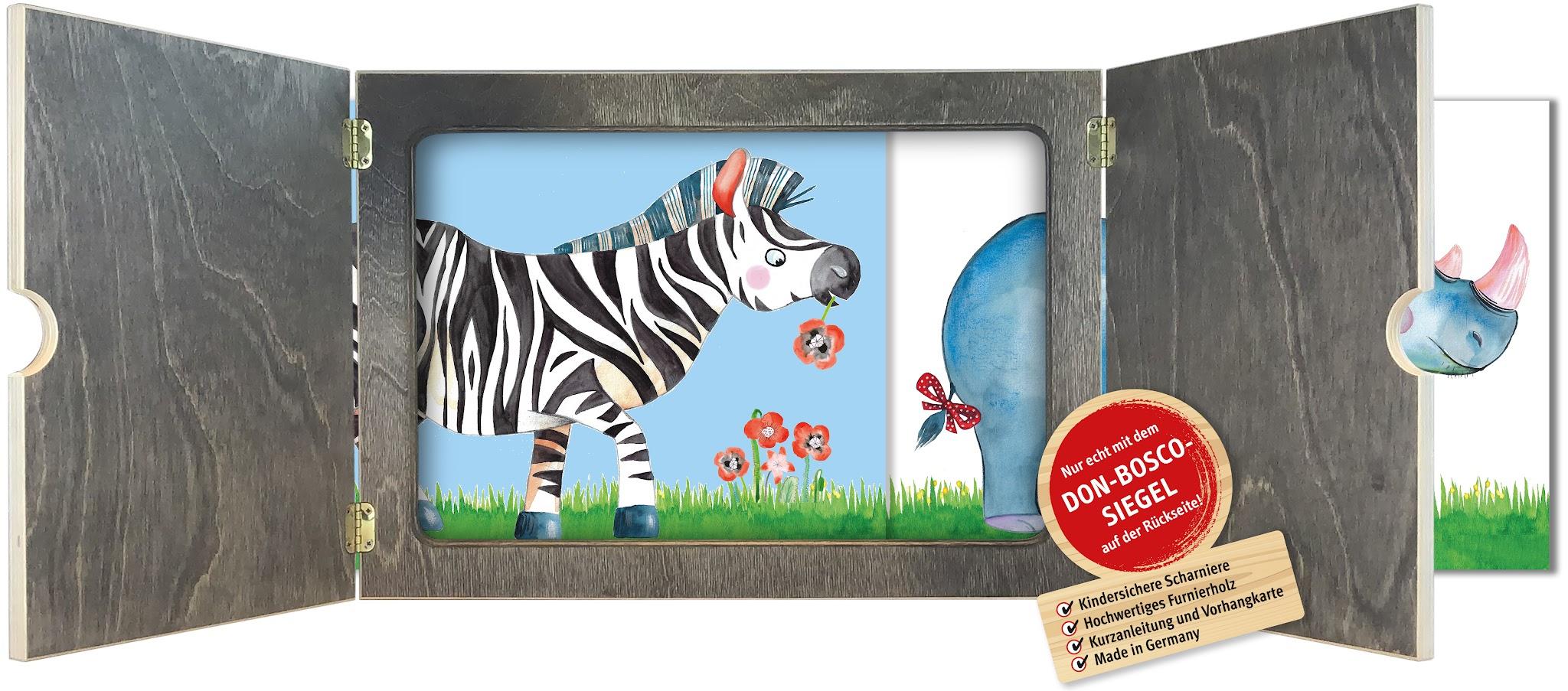 Attività
Drammatizzazione
Lettura di Silent book
Kamishibai( tecnica di Narrazione giapponese)
Letture Peer to Peer
Progetti Nazionali:
https://www.natiperleggere.it/
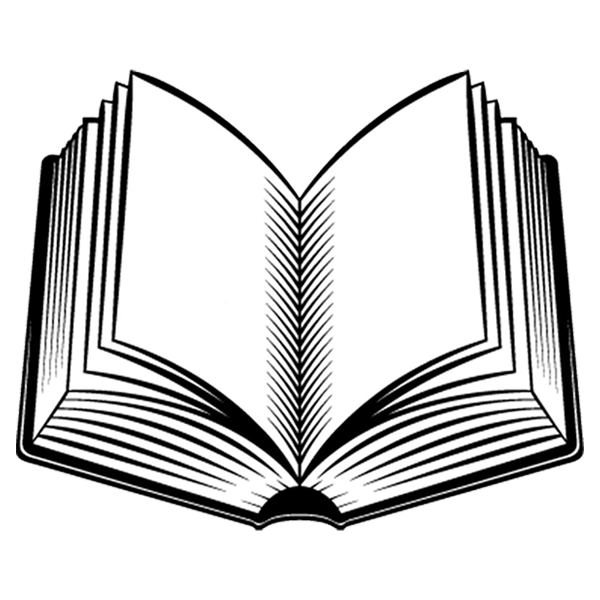 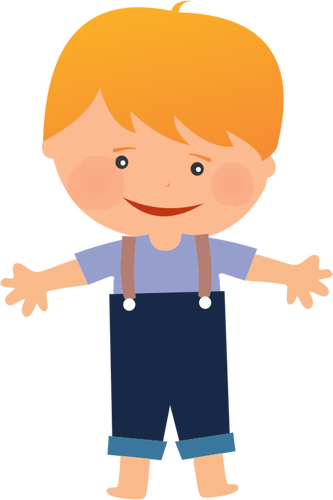 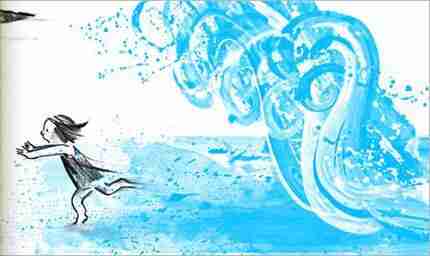 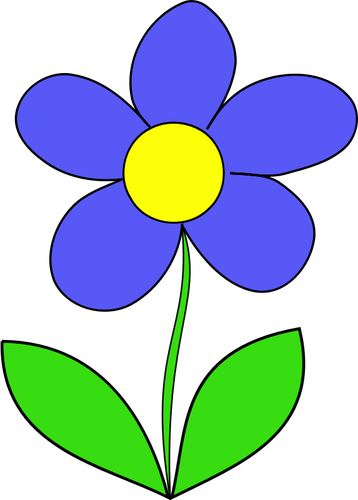 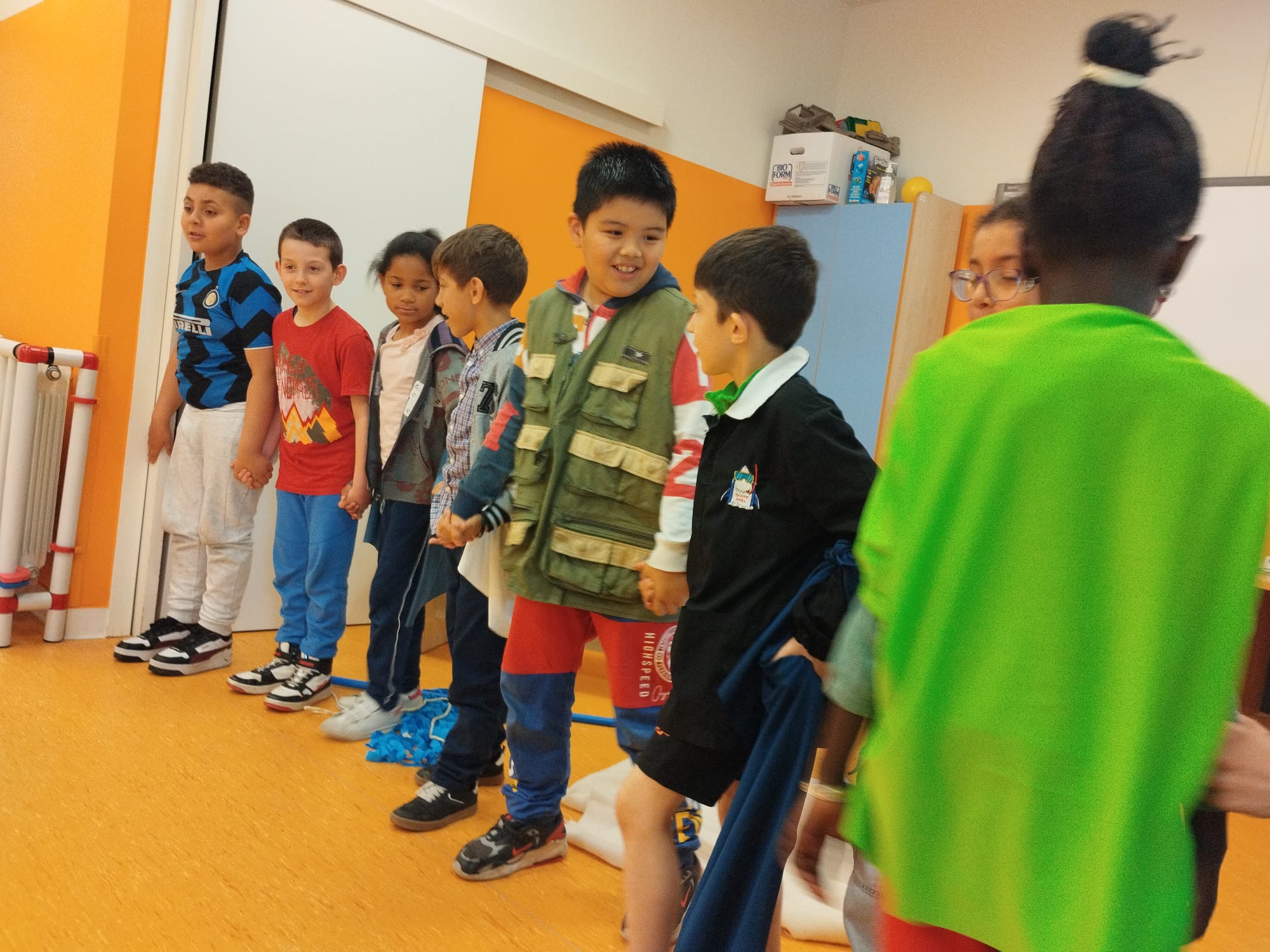 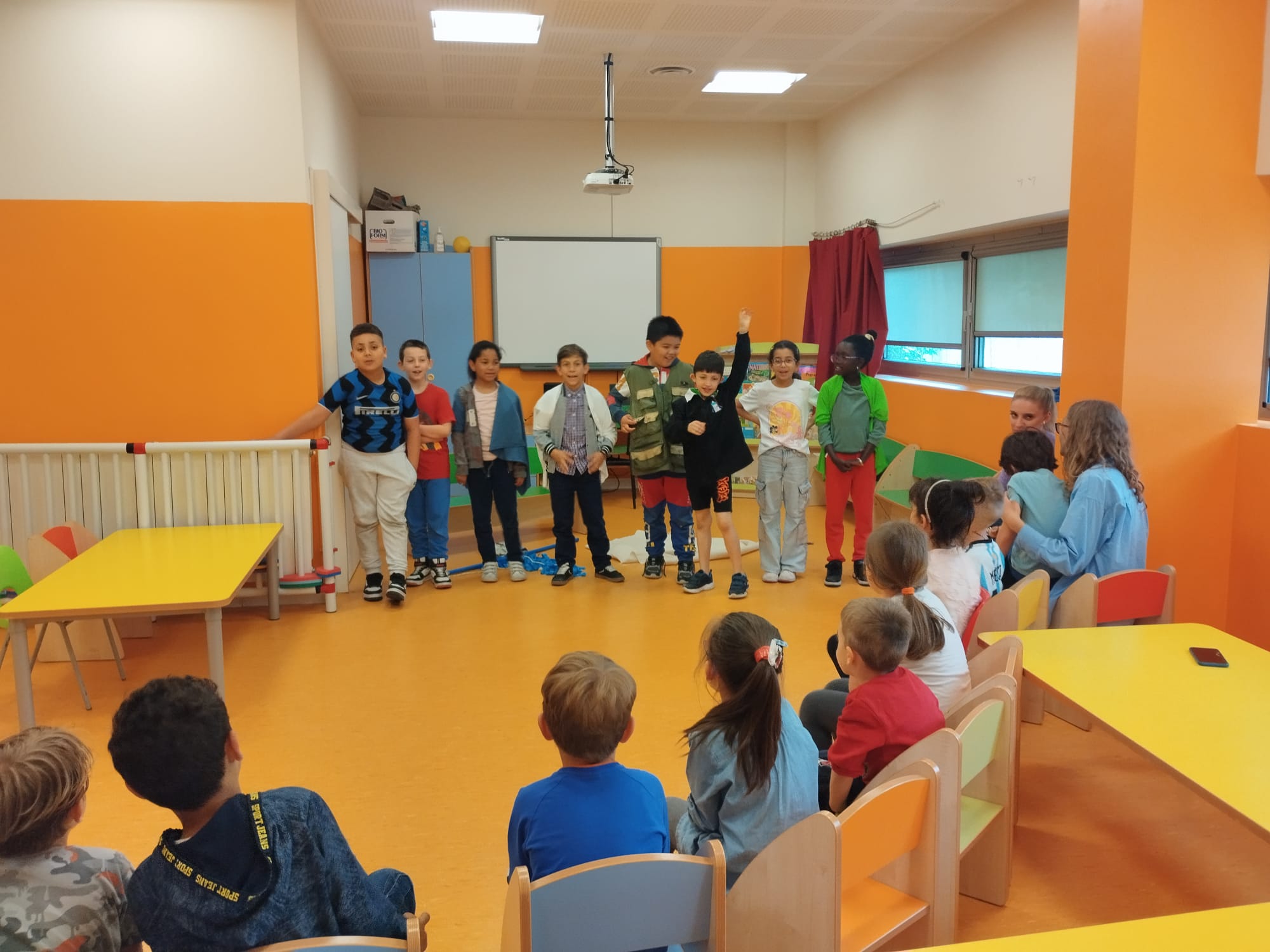 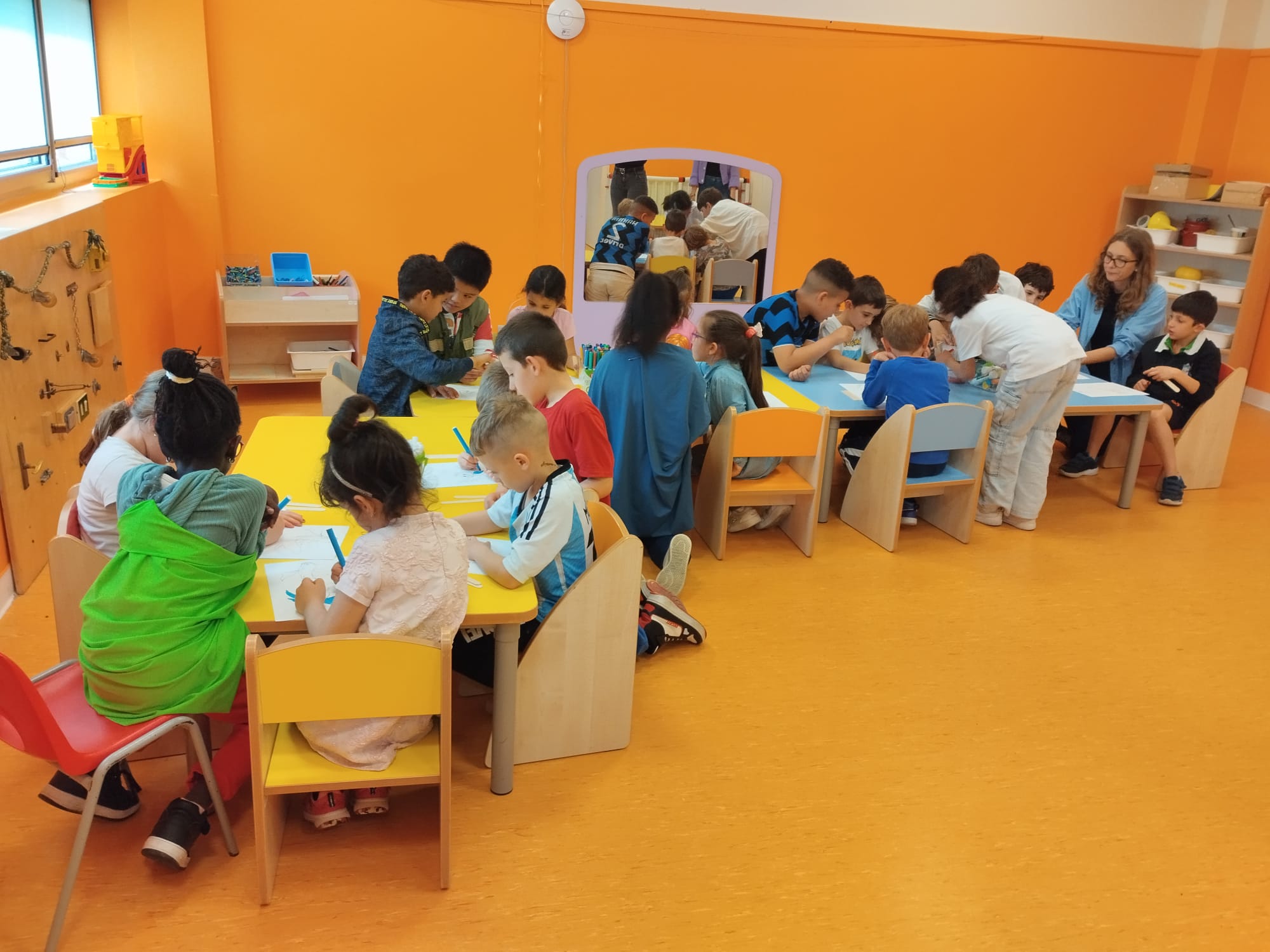 Giovani attori e baby ascoltatori
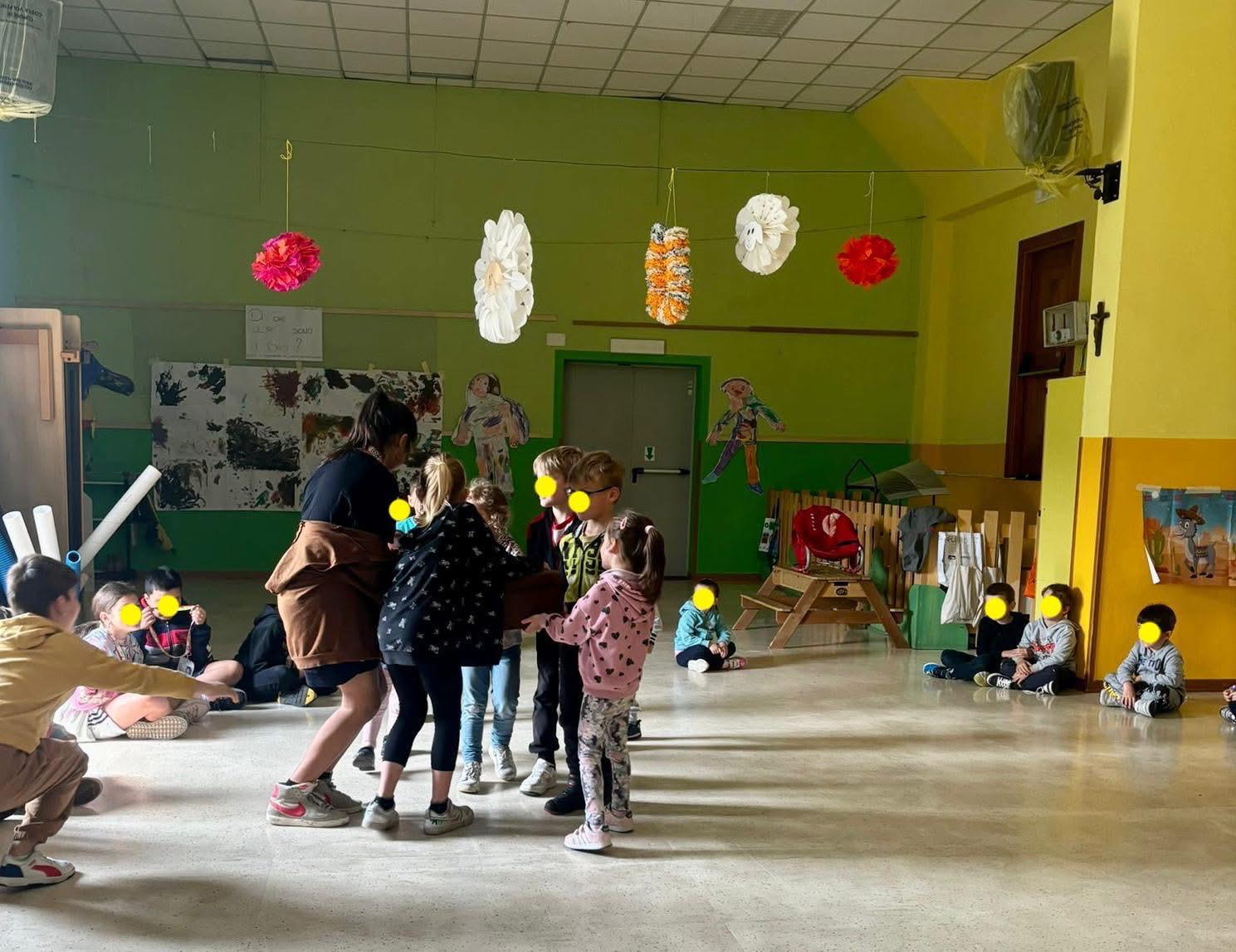 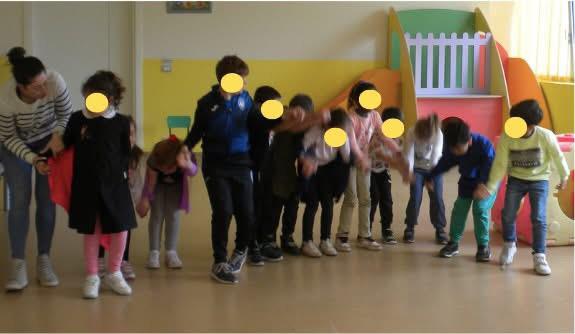 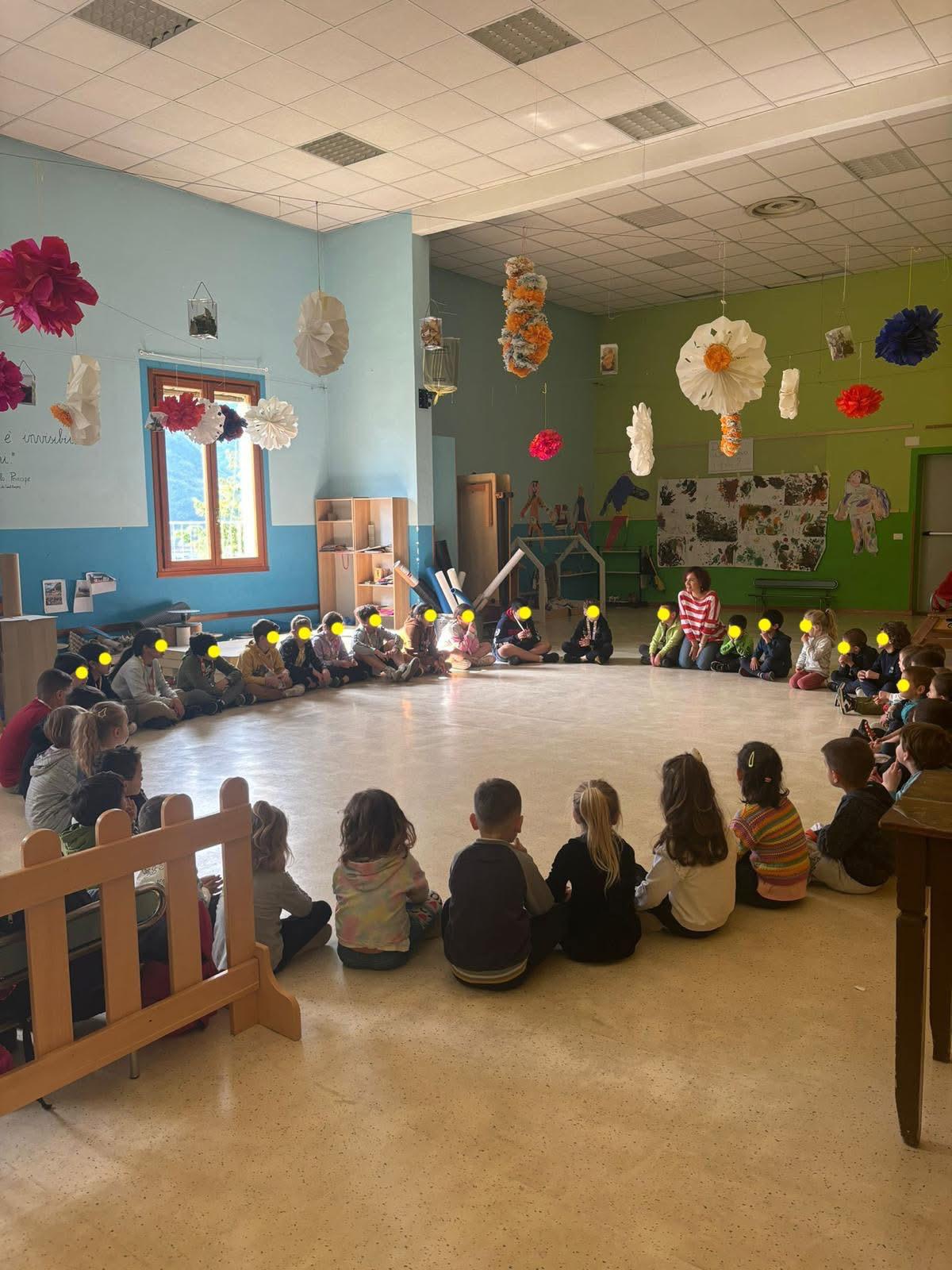 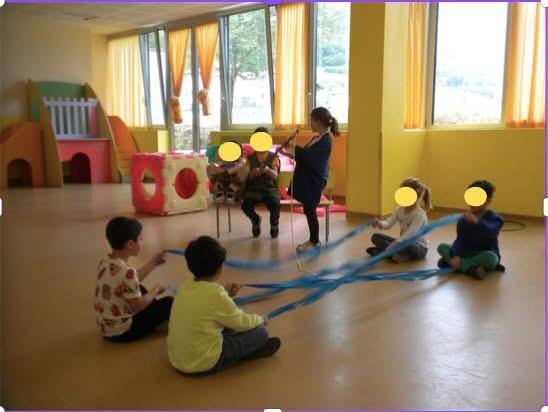 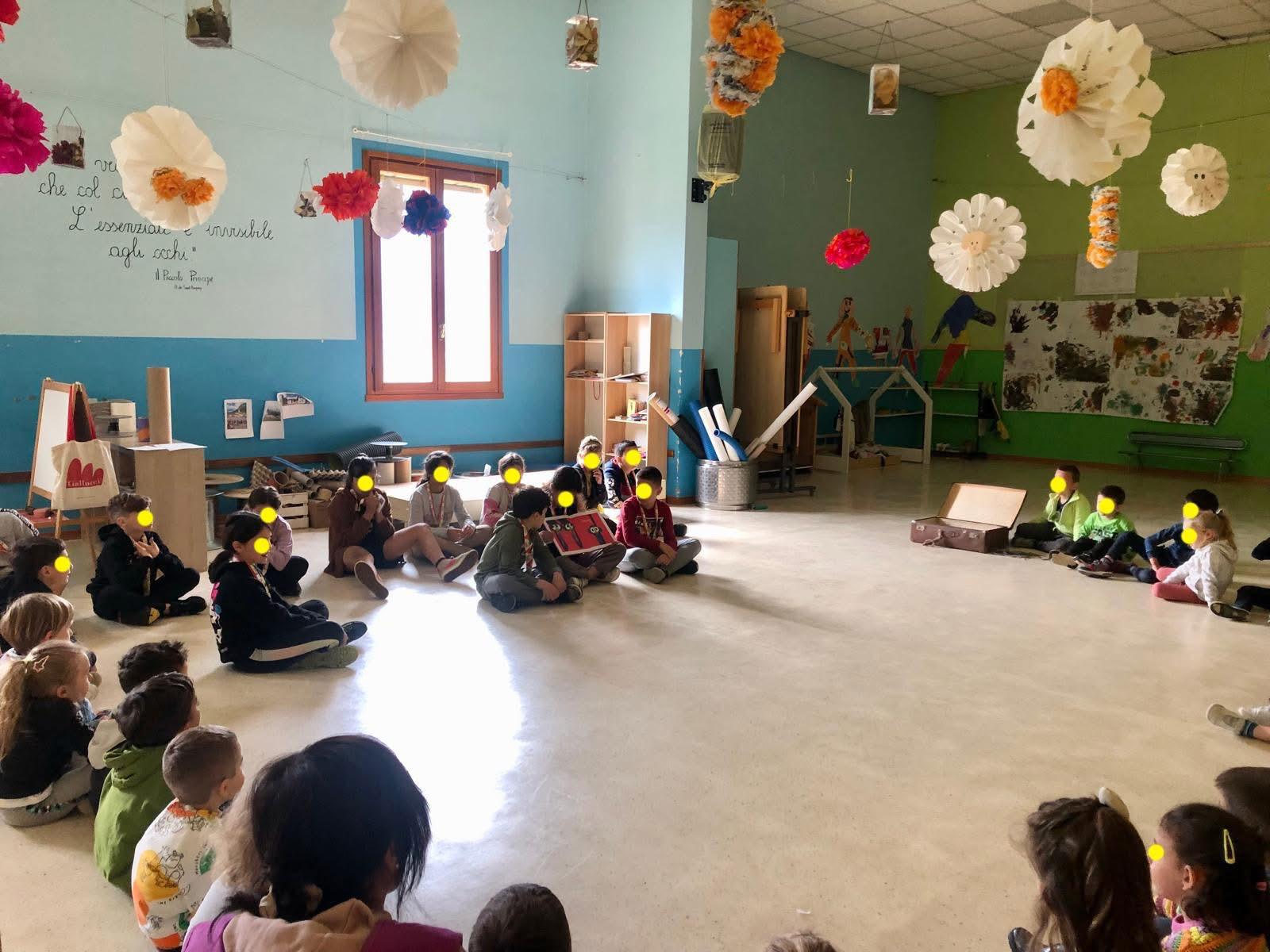 Attività… diamo un’occhiata…
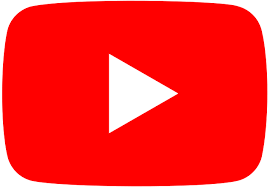 si ricorda:

Consegna primo capitolo 
Dal 30 gennaio 
entro il 15 febbraio
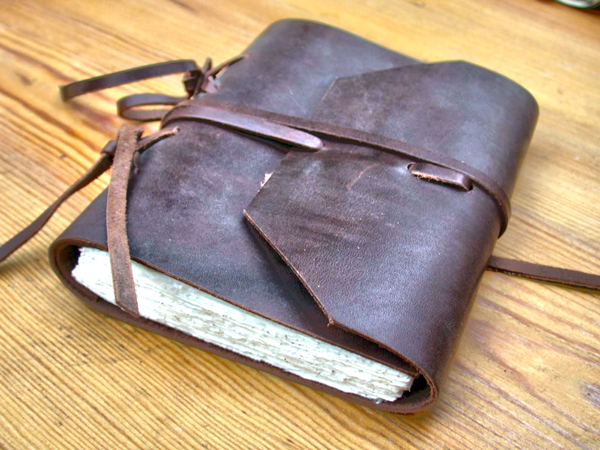 Anche questa tappa insieme si conclude….e il nostro viaggio continua individualmente fino a…
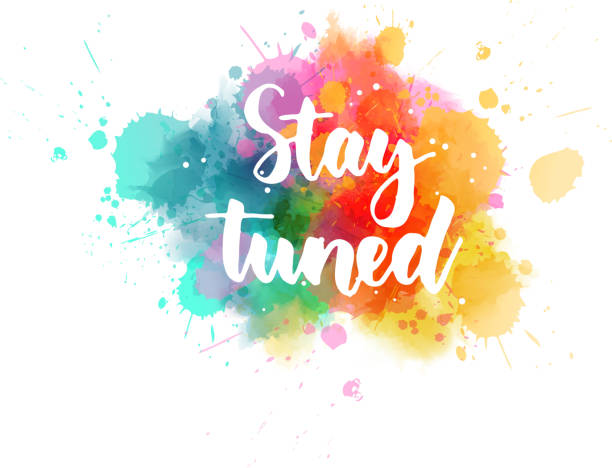 “Vorrei che tutti leggessero, non per diventare letterati o poeti, ma perché nessuno sia più schiavo”. 
(Gianni Rodari)
“La lettura è il viaggio di chi non può prendere un treno.” 
(Francis de Croisset)
“Quando si legge, si ama sempre un poco versarsi fuori di sé, viaggiare.” (Marcel Proust)